ОТРАСЛЕВОЕ СОВЕЩАНИЕ РУКОВОДИТЕЛЕЙ ПОДРАЗДЕЛЕНИЙ  ЗАЩИТЫ ОТ КОРРОЗИИ ОРГАНИЗАЦИЙ ГРУППЫ ГАЗПРОМ
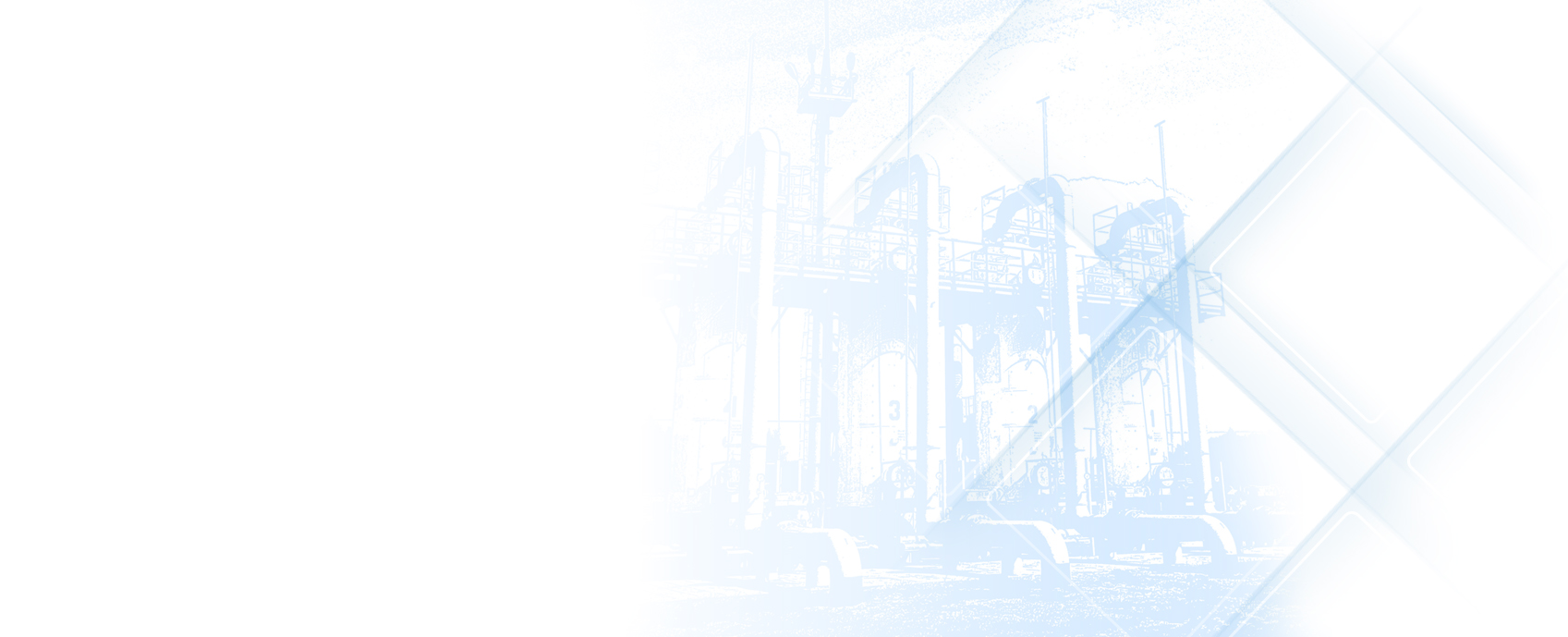 О СОСТОЯНИИ
ПРОТИВОКОРРОЗИОННОЙ ЗАЩИТЫ ОБЪЕКТОВ 
ООО «ГАЗПРОМ ТРАНСГАЗ НИЖНИЙ НОВГОРОД»
НАЧАЛЬНИК ПО ЗАЩИТЫ ОТ КОРРОЗИИАлександр Николаевич Воробьев
г. Нижний Новгород,  23 мая 2018 года
[Speaker Notes: Добрый день, уважаемые коллеги!]
ХАРАКТЕРИСТИКА ОБЪЕКТОВ ООО «ГАЗПРОМ ТРАНСГАЗ НИЖНИЙ НОВГОРОД»
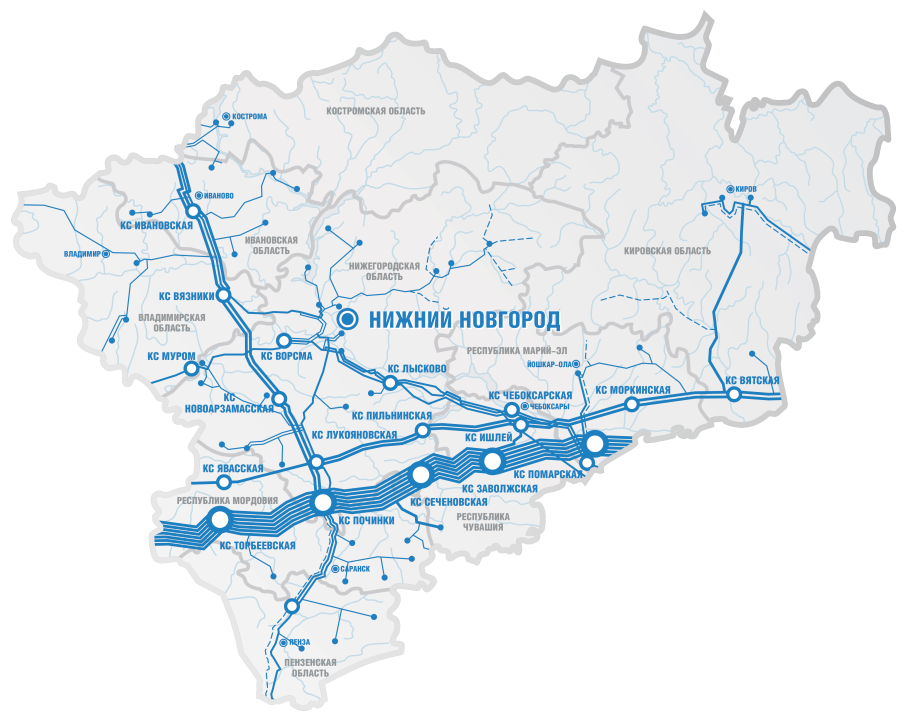 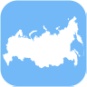 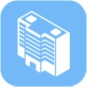 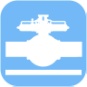 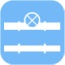 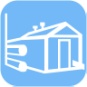 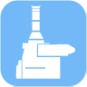 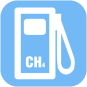 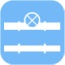 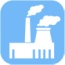 ДАТА ОСНОВАНИЯ предприятия 
14 ноября 1960 года
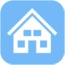 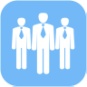 О состоянии противокоррозионной защиты  объектов ООО «Газпром трансгаз Нижний Новгород»
2
[Speaker Notes: «Газпром трансгаз Нижний Новгород» осуществляет деятельность в 16-ти субъектах Российской Федерации. 
Квалификация персонала, производственная инфраструктура, техническое состояние объектов газотранспортной системы в границах эксплуатационной ответственности, гарантируют выполнение установленных заданий.]
ХАРАКТЕРИСТИКА СРЕДСТВ ПКЗ
О состоянии противокоррозионной защиты  объектов ООО «Газпром трансгаз Нижний Новгород»
3
[Speaker Notes: Изоляционные покрытия представлены в основном конструкциями на основе полимерных липких лент (48%) и битумно-резиновой мастики (44%). Также применены полимерные покрытия заводского нанесения и битумно-полимерные покрытия трассового нанесения, применяемые при переизоляции.
Основное оборудование ЭХЗ – станции катодной защиты характеризуются длительными сроками эксплуатации. Основной риск – отсутствие ЗИП и элементной базы для ремонта. Оборудование с выработанным заводским ресурсом подлежит процедуре технического освидетельствования и продления срока службы в соответствии с ПТЭЭП.
Сроки эксплуатации ВЛ 6(10) кВ смещаются к отметке в 30 лет. Требуемая надежность электроснабжения обеспечивается выборочными ремонтами на основании периодических осмотров и испытаний.]
КОРРОЗИОННОЕ СОСТОЯНИЕ ОБЪЕКТОВ ОБЩЕСТВА
ГАЗОРАСПРЕДЕЛИТЕЛЬНЫЕ СТАНЦИИ
КОМПРЕССОРНЫЕ СТАНЦИИ
ЛИНЕЙНАЯ ЧАСТЬ
* - участки ВКО со скоростью свыше 0,3 мм/год по состоянию на 01.01.2018 г. отсутствуют
О состоянии противокоррозионной защиты  объектов ООО «Газпром трансгаз Нижний Новгород»
4
[Speaker Notes: По состоянию на 01.01.2018 участки ВКО со скоростью свыше 0,3 мм на объектах Общества отсутствуют. По результатам шурфовок и коррозионного анализа за 2017 года максимальная скорость составила 0,26 мм/год. При этом общая протяженность всех выявленных участков с коррозионными проявлениями высокой опасности составляет – 1947 км. На площадках КС и ГРС показатели, характеризующие высокую скорость коррозии не зафиксированы.]
СТРУКТУРА ОБЪЕКТОВ С ВЫСОКОЙ КОРРОЗИОННОЙ ОПАСНОСТЬЮ (ВКО)
Протяженность участков с высокой коррозионной опасностью – 1946,9 км
Участки со скоростью коррозии свыше 0,3 мм по состоянию на 01.01.2018 - отсутствуют
О состоянии противокоррозионной защиты  объектов ООО «Газпром трансгаз Нижний Новгород»
5
СТРУКТУРА ОБЪЕКТОВ С ПОВЫШЕННОЙ КОРРОЗИОННОЙ ОПАСНОСТЬЮ.УЧАСТКИ ВЛИЯНИЯ БЛУЖДАЮЩИХ ТОКОВ.
КОЛИЧЕСТВО:
55 участков/988,6 км (7,4% общей протяженности)
(на 01.01.2018), в т.ч.:
ПРОВОДИМЫЕ МЕРОПРИЯТИЯ:
по повышению надежности ПКЗ (итоги 2017 г.)
Минимальный защитный потенциал:
Поляризационный – минус 0,95 В
С омической составляющей – минус 1,05 В
ПРОБЛЕМНЫЕ ВОПРОСЫ:
Отсутствие дистанционного контроля установок ЭХЗ;
Отсутствие на рынке измерительного оборудования с возможностью оперативной камеральной обработки результатов измерений
О состоянии противокоррозионной защиты  объектов ООО «Газпром трансгаз Нижний Новгород»
6
СТРУКТУРА ОБЪЕКТОВ С ПОВЫШЕННОЙ КОРРОЗИОННОЙ ОПАСНОСТЬЮ.УЧАСТКИ НА ПЕРЕХОДАХ ПОД ДОРОГАМИ
КОЛИЧЕСТВО: 2217 переходов
2015 под автодорогами/ 202 под железными дорогами 
(на 01.01.2018), в т.ч.:
ПРОВОДИМЫЕ МЕРОПРИЯТИЯ
по повышению надежности ПКЗ (итоги 2017 г.)
ПРОБЛЕМНЫЕ ВОПРОСЫ
Наличие в эксплуатации футляров не имеющих изоляционного покрытия, защищаемых только средствами ЭХЗ.
Неоднозначность критериев для классификации «прямого» контакта и контакта через электролит.
Планируемый запрет на применение совместной (через регулируемую перемычку) ЭХЗ футляра с газопроводом в проектах НД.
О состоянии противокоррозионной защиты  объектов ООО «Газпром трансгаз Нижний Новгород»
О состоянии противокоррозионной защиты  объектов ООО «Газпром трансгаз Нижний Новгород»
7
7
СТРУКТУРА ОБЪЕКТОВ С ПОВЫШЕННОЙ КОРРОЗИОННОЙ ОПАСНОСТЬЮ.УЧАСТКИ НА ПЕРЕХОДАХ ЧЕРЕЗ ВОДНЫЕ ПРЕГРАДЫ.
КОЛИЧЕСТВО: 
132 перехода/ 440,37 км 
(на 01.01.2018), в т.ч.:
ПРОВОДИМЫЕ МЕРОПРИЯТИЯ
по повышению надежности ПКЗ (итоги 2017 г.)
ПРОБЛЕМНЫЕ ВОПРОСЫ
Низкое переходное сопротивление защитных покрытий пойменных и русловых участков из-за высокой поврежденности средствами балластировки.
Экстремальные параметры ЭХЗ на переходах и прилегающих сухопутных участках.
О состоянии противокоррозионной защиты  объектов ООО «Газпром трансгаз Нижний Новгород»
О состоянии противокоррозионной защиты  объектов ООО «Газпром трансгаз Нижний Новгород»
8
8
[Speaker Notes: В 14 ЛПУМГ]
СТРУКТУРА ОБЪКТОВ С ПОВЫШЕННОЙ КОРРОЗИОННОЙ ОПАСНОСТЬЮ.УЧАСТКИ С ПОВЫШЕННОЙ ТЕМПЕРАТУРОЙ.
КОЛИЧЕСТВО: 
54 участка/ 1643 км (на 01.01.2018), в т.ч.:
Минимальный защитный потенциал:
Поляризационный – минус 0,95 В
С омической составляющей – минус 1,05 В
ПРОВОДИМЫЕ МЕРОПРИЯТИЯ
по повышению надежности ПКЗ
ПРОБЛЕМНЫЕ ВОПРОСЫ
Значительная протяженность участков с изоляционным покрытием не соответствующим температурным условиям, в т.ч. поврежденным.
О состоянии противокоррозионной защиты  объектов ООО «Газпром трансгаз Нижний Новгород»
О состоянии противокоррозионной защиты  объектов ООО «Газпром трансгаз Нижний Новгород»
9
9
[Speaker Notes: Низко температурные пленки
Саратов Горький.]
СТРУКТУРА ОБЪКТОВ С ПОВЫШЕННОЙ КОРРОЗИОННОЙ ОПАСНОСТЬЮ.ПЕРЕСЕЧЕНИЯ С ДРУГИМИ СООРУЖЕНИЯМИ.
КОЛИЧЕСТВО: 
1529 пересечений с другими трубопроводами, в т.ч.:
ПРОВОДИМЫЕ МЕРОПРИЯТИЯ
по повышению надежности ПКЗ
ПРОБЛЕМНЫЕ ВОПРОСЫ
по повышению надежности ПКЗ
Взаимодействие организаций при проектировании, строительстве и эксплуатации средств ПКЗ.
Различие требований ведомственных нормативных документов.
О состоянии противокоррозионной защиты  объектов ООО «Газпром трансгаз Нижний Новгород»
О состоянии противокоррозионной защиты  объектов ООО «Газпром трансгаз Нижний Новгород»
10
10
ПОЛОЖИТЕЛЬНЫЙ ОПЫТ РАБОТ НА УЧАСТКАХ С МИНИМАЛЬНЫМИ ПОТЕНЦИАЛАМИ.ПОДКЛЮЧЕНИЕ ВРЕМЕННЫХ УКЗ.
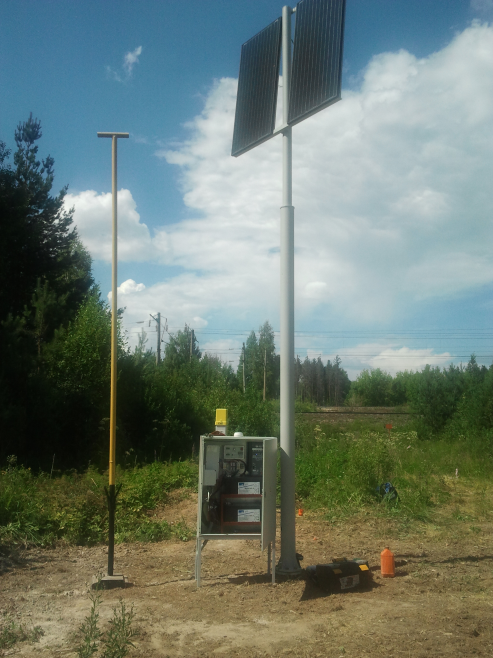 ВУКЗ
До установки временной УКЗ
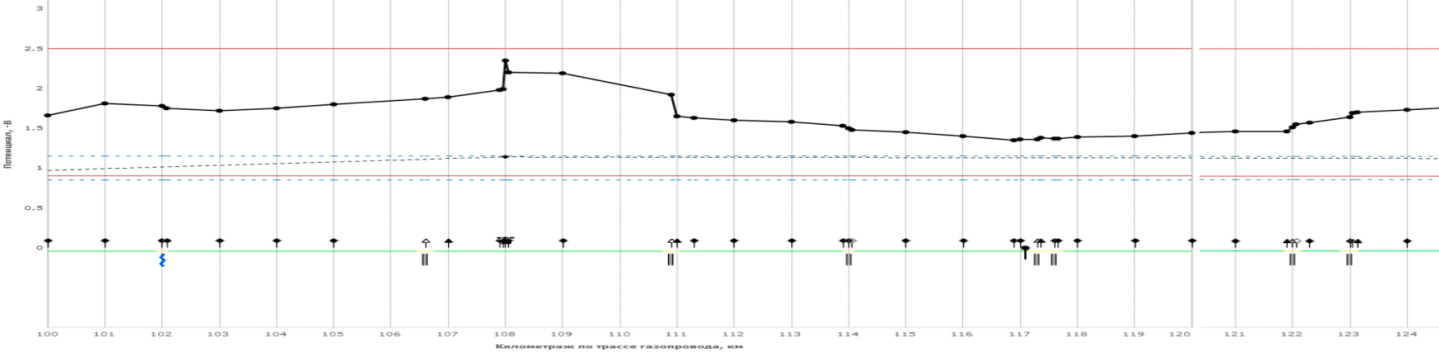 Uмин = - 0,95В
После установки временной УКЗ
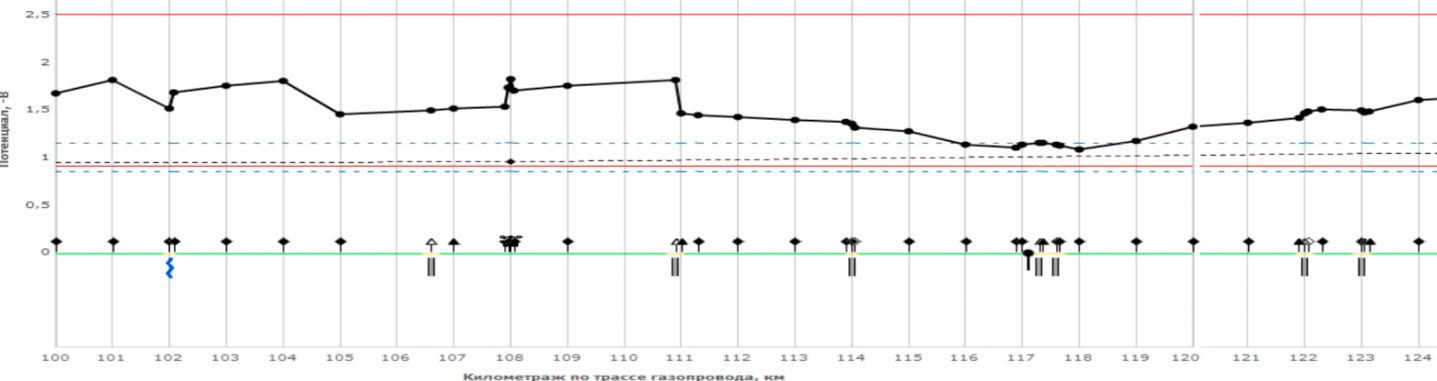 Uмин = - 1,37В
О состоянии противокоррозионной защиты  объектов ООО «Газпром трансгаз Нижний Новгород»
11
[Speaker Notes: Подключение временной дополнительной УКЗ в точке минимального защитного потенциала.]
ПОЛОЖИТЕЛЬНЫЙ ОПЫТ РАБОТ 2017 ГОДА.ПРИМЕНЕНИЕ ПРОТЯЖЕННЫХ ЭЛЕКТРОДОВ АНОДНОГО ЗАЗЕМЛЕНИЯ
Участок газопровода Ямбург-Елец 2 в пойме р. Рудня. 
Протяженность участка с минимальными защитными потенциалами - 620м. 
Результат применения ПАЗ: Устранение участков с минимальными защитными потенциалами;
Уменьшение режимов работы УКЗ - экономия электроэнергии..
Временная УКЗ с протяженным анодом ПВЕК
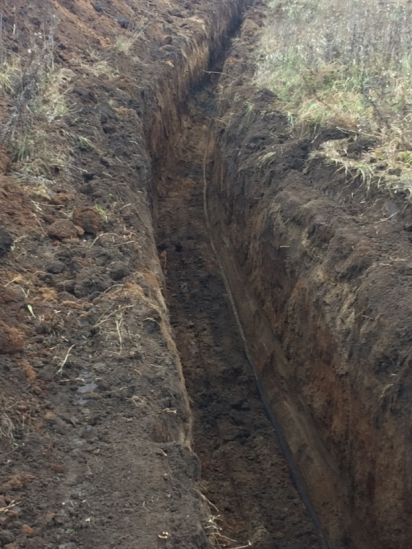 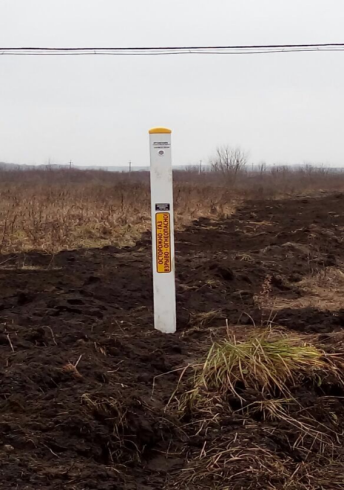 МГ Ямбург-Елец 2
О состоянии противокоррозионной защиты  объектов ООО «Газпром трансгаз Нижний Новгород»
12
ОЦЕНКА ЭФФЕКТИВНОСТИ ПРОТИВОКОРРОЗИОННЫХ МЕРОПРИЯТИЙ
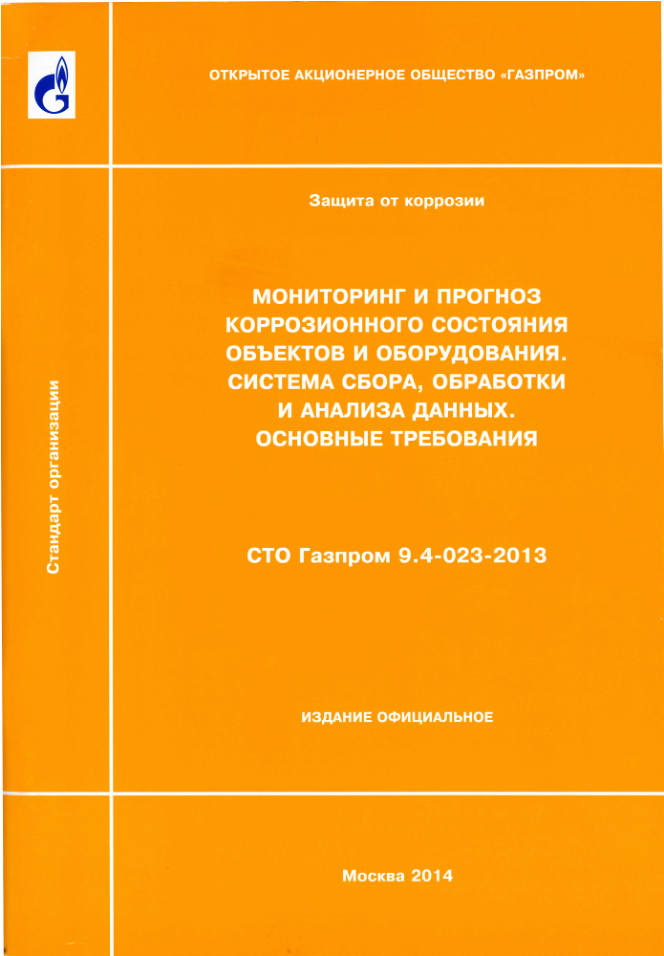 О состоянии противокоррозионной защиты  объектов ООО «Газпром трансгаз Нижний Новгород»
13
ВЫВОДЫ
Риск образования коррозионных дефектов связан прежде всего с наличием в эксплуатации участков с дефектами типа отслоений на участках с пленочной полимерной изоляции трассового нанесения. Коррозионные процессы выявляются ВТД как уже развившиеся дефекты требующие ремонта. Максимальная скорость коррозии зафиксированная за время эксплуатации – 0,42 мм/год. По результатам шурфовок и коррозионного анализа за 2017 года максимальная скорость составила 0,26 мм/год. 
Риск образования на участках со сквозными дефектами, в особенности на протяженных участках связан со снижением на них уровня защитных потенциалов вследствие ухудшения диэлектрических свойств прежде всего мастичной битумно-резиновой изоляции, а также ухудшением адгезионных свойств ленточных покрытий, разрушением элементов футеровки и появлением контактов металла газопроводов с балластирующими устройствами. Для таких участков важно обеспечение надежной ЭХЗ. Максимальная скорость коррозии в 2017 году составила 0,05 мм/год.
Пофакторный анализ коррозионного состояния позволяет разработать целевые противокоррозионные мероприятия по выявлению и уточнению опасности коррозии и предупреждению ее перехода в статус «высокая».
О состоянии противокоррозионной защиты  объектов ООО «Газпром трансгаз Нижний Новгород»
14
ВЫВОДЫ
4. Проводимые опытные работы по включению временных дополнительных автономных установок ЭХЗ демонстрируют положительные результаты применения на участках с минимальными потенциалами снижая энергопотребление штатных УКЗ. 
5. Получены положительные результаты применения протяженных электродов анодного заземления позволившие снизить нагрузку дополнительной УКЗ и обеспечить запас по регулированию  выходного тока. 
6. Проведенный комплекс мероприятий включающий проведение ремонта коррозионных дефектов и последующий диагностический контроль скорости коррозии в 2017 году позволил снизить долю участков со скоростью коррозии свыше 0,3  мм год до нулевого значения, что обеспечило повышение комплексного показателя защищенности газопроводов Общества с 0,9982 до 0,9999.
О состоянии противокоррозионной защиты  объектов ООО «Газпром трансгаз Нижний Новгород»
15
СПАСИБО ЗА ВНИМАНИЕ
Начальник ПО ЗоК
ООО «Газпром трансгаз Нижний Новгород» Александр Николаевич Воробьев
О состоянии противокоррозионной защиты  объектов ООО «Газпром трансгаз Нижний Новгород»
16
СТРУКТУРА  ГАЗОПРОВОДОВ ПО РИСКАМ ОБРАЗОВАНИЯ КОРРОЗИОННЫХ ДЕФЕКТОВ
17
[Speaker Notes: Риск образования коррозионных дефектов связан прежде всего с наличием в эксплуатации участков с дефектами типа отслоений на участках с пленочной полимерной изоляции трассового нанесения для которых ЭХЗ малоэффективна. Коррозионные процессы неконтролируемы и выявляются ВТД как уже развывшиеся дефекты требующие ремонта. Максимальная скорость коррозии зафиксированная за время эксплуатации – 0,42 мм/год. По результатам шурфовок и коррозионного анализа за 2017 года максимальная скорость составила 0,26 мм/год.
Риск образования на участках со сквозными дефектами, в особенности на протяженных участках связан со снижением на них уровня защитных потенциалов вследствие ухудшения диэлектрических свойств прежде всего мастичной битумно-резиновой изоляции (охрупчивание и растрескивание с отслаиванием от трубы), а также ухудшением адгезионных свойств ленточных покрытий, разрушением элементов футеровки и появлением контактов металла газопроводов с балластирующими устройствами. Для таких участков важно обеспечение надежной ЭХЗ. Максимальная скорость коррозии в 2017 году составила 0,05 мм/год.
Для повышения эффективности противокоррозионной защиты объектов общества в 2017 году выполнен ряд мероприятий, позволивших снизить долю участков со скоростью коррозии свыше 0,3  мм год до 0, что обеспечило повышение комплексного показателя защищенности с 0,9982 до 0,9999.  

Периодические коррозионные обследования для локализации участков с неудовлетворительным состоянием изоляционного покрытия и низкой эффективностью ЭХЗ
Контрольные шурфовки для оценки коррозионного состояния по результатам КО и ВТД
Выполнение ремонта изоляционного покрытия по программам ТОиР ЛЧ МГ
Выполнение программ ремонта средств ЭХЗ]
ВЫПОЛНЕНИЕ КОМПЛЕКСНОЙ ПРОГРАММЫ ПОВЫШЕНИЯ НАДЕЖНОСТИ
РЕЗУЛЬТАТЫ 2017 года
ЗАЩИТА ОТ КОРРОЗИИ
100
Интегральный
показатель защищенности, %
Комплексный показатель защищенности, отн.ед.
0,9999
О состоянии противокоррозионной защиты  объектов ООО «Газпром трансгаз Нижний Новгород»
18